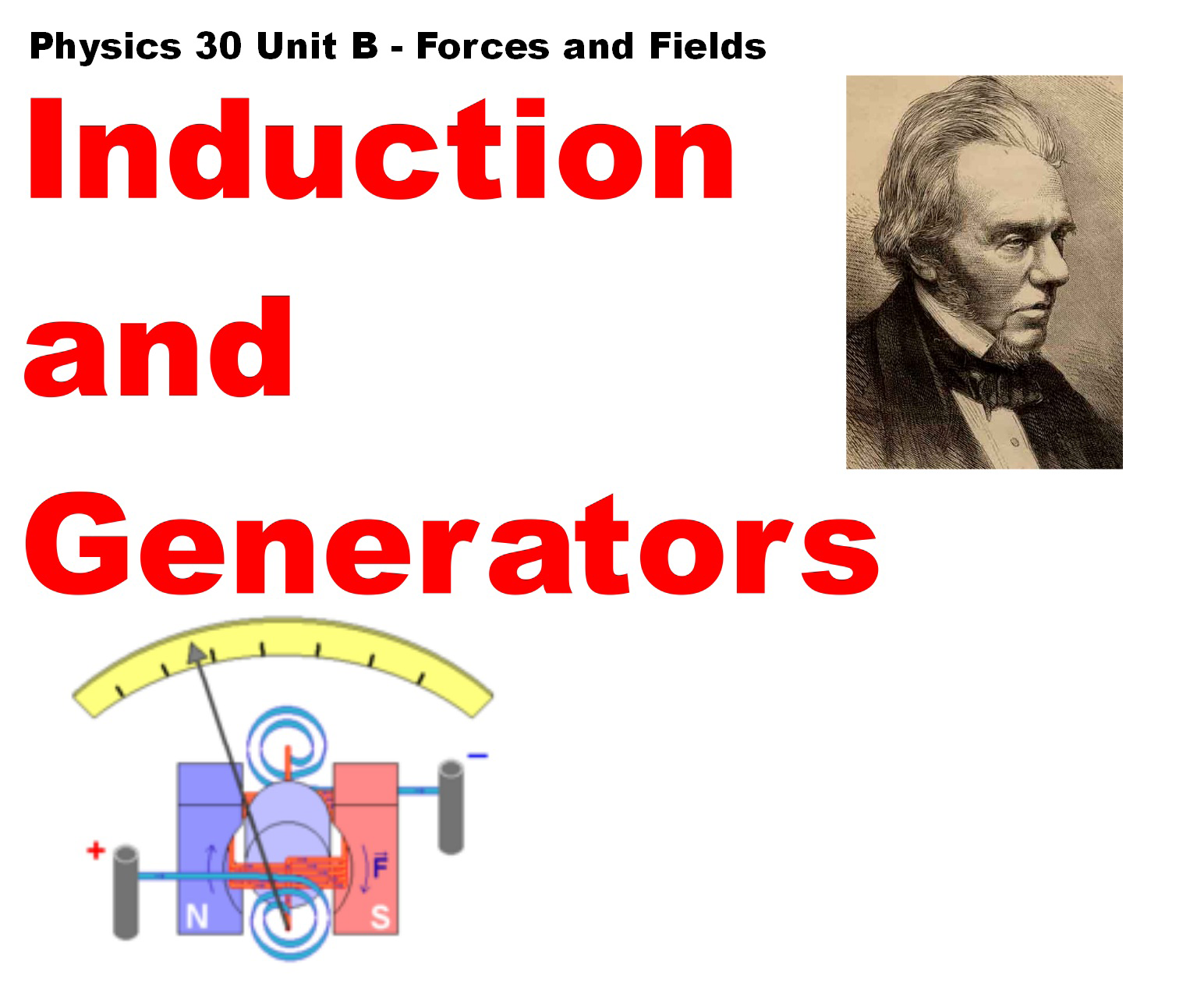 Lesson 7
Objectives
Describe, qualitatively, the effects of a moving conductor in an external magnetic field, in terms of charges in a magnetic field
To determine the direction, we must use another LHR!
4th Left Hand Rule
Rule for current-carrying wire that is moved through a magnetic field. 
Where:
Fingers are B-field
Thumb is direction of force/velocity on wire
Palm is direction of induced current within the wire
Remember that you would use your right hand for conventional current!